Bringing International Accounting Issues into the Classroom
Isabel Wang
Associate professor 

Department of Accounting 
& Information Systems
Broad School of Business
Michigan State University
Why Care?
Friedman (2005): the world is flat... 








However, accounting is still diverse.
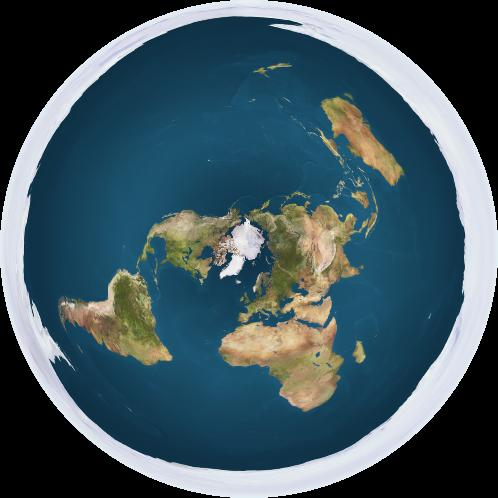 [Speaker Notes: http://www.adoptifrs.org/map.aspx

http://www.iasplus.com/en/resources/adoption-of-ifrs]
Environmental Factors Leading to Accounting Diversity
Inflation
Some countries have historically high rates of inflation.
This is common in Latin American countries.
Given extended periods of low inflation in the U.S., inflation accounting is not required.
Political and economic ties
These linkages tend to make information sharing easier.
Nations that share ties often have similar accounting systems, such as France and former colonies in western Africa.
[Speaker Notes: Accounting in these countries often requires adjustments to offset the impact of inflation.]
Environmental Factors Leading to Accounting Diversity
Taxation
U.S.--taxable income and book income are generally quite different.
Germany--rules governing taxable and book income tend to be the same, which generally results in more conservative accounting.
Deferred taxes are less of an issue in code law countries.
Providers of financing
In many countries major sources of capital are families, banks, and the government.
Accounting and disclosure in those countries tend to be less important. But accounting and disclosure are more important where providers of financing are diverse shareholders (e.g, U.S. and U.K.).
Environmental Factors Leading to Accounting Diversity
Legal systems --Common law
fewer statutes and more interpretation by courts to apply laws to specific situations
Leads to the creation of precedents or case law
most often in Great Britain and other English-speaking countries
The source of accounting rules tends to be non-governmental organizations.
Legal systems --Code law
relatively more statutes 
often in non English-speaking countries
Accounting rules in these countries tend to be legislated (i.e., the source is the government).
Less specific, so other sources needed to provide guidance
[Speaker Notes: Correlation of factors
In summary, correlations exist among these factors.
Code law countries tend to link taxation to accounting statements and are less reliant on shareholder financing.]
Dealing with Accounting Diversity
Form 20-F
Required by the SEC for companies using non-U.S. GAAP
Reconciles net income and stockholders’ equity from the other GAAP to U.S. GAAP
Compliance Week (2007): Denis Duverne, chief financial officer of AXA Group, estimated that his company would save $25 million if the reconciliation requirement is dropped. William Widdowson, head of group accounting policy at UBS, said the reconciliation adds 30 pages to the Swiss bank’s filing, contributing to the problem of “information overload.”
What Do Cross-listed Firms Choose?	- Jiang, Petroni, Wang (2010)
A Tale of Two Boards – a very long engagement
Key Events
09/18/2002: The Norwalk Agreement 
commitment to develop “high quality, compatible accounting standards that could be used for both domestic and cross-border financial reporting.”
2/27/2006: FASB/IASB Roadmap
MoU: by 2008 reach a conclusion about whether major differences should be eliminated in a few focused area; make significant progress on joint projects needing improvement
In 2007 the SEC removed the reconciliation requirement for non-U.S. companies that are registered in the United States and use IFRSs as issued by the IASB.
08/27/2008: SEC Roadmap
Set forth seven milestones that, if achieved, could lead to mandatory adoption of IFRS by US issuers in 2014.
Determine whether to proceed with the above timeline in 2011
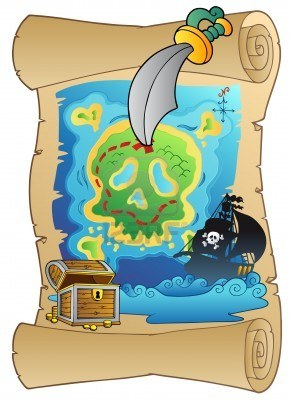 SEC’s Proposed Road Map
Issued Nov 2008
By 2014 may see IFRS required in US
Early use permitted in 2010
For large firms in industries where IFRS is predominant
Decide in 2010 whether 2014 will be deadline
Comments were due Feb 2009
Status:
	Fall 2009: SEC draft strategic plan proposes to promote ongoing convergence “where appropriate” between the FASB and IASB
Goal of significant convergence by end of 2011.
Key Events
09/2008: Update to FASB/IASB Roadmap
Short-term convergence projects completed: Fair value option, R&D for FASB; borrowing costs and segment reporting for IASB
4/07/2009: Chairman Schapiro’s view
CFO.com "I will not be bound by the existing roadmap that's out for public comment," and expressing reservations about quality of IFRS and the independence of the International Accounting Standards Board, which writes those rules.”
11/05/2009: FASB Reaffirm Commitment
Discuss plans for completing major joint projects by the end of June 2011.
04/2010: SEC staff work plan 
No early adoption
Schapiro stressed that the commission is “on track to make a recommendation in 2011,” but mandatory IFRS adoption is a highly significant decision that would be made only if it is certain that it is the best move for investors and the companies involved
Key Events
8/24/2010: FASB chairman Herz 
unexpected resignation
4/21/2011: FASB progress report
Reaffirm commitment to convergence
As of November 2010, priority projects include our joint projects on financial instruments, revenue recognition, leasing, insurance contracts, the presentation of other comprehensive income, fair value measurement, and the consolidation of investment companies
As of April 2011, the number of remaining priority MoU projects is reduced to three (revenue recognition, leasing and financial instruments). Extended the timetable for the remaining priority MoU convergence projects and insurance beyond June 2011 to permit further work and consultation with stakeholders.
[Speaker Notes: http://www.ifrs.org/Use-around-the-world/Global-convergence/Convergence-with-US-GAAP/Pages/Convergence-with-US-GAAP.aspx]
Recent Development
May 26, 2011: SEC outlines “an alternative way of merging U.S. and international accounting standards that could keep down transition costs, especially for small issuers.” (Reuters, May 26, 2011)
July 13, 2012: SEC Final Staff Report – no recommendation; chief accountant resigned
April 8, 2013: Mary Jo White as new SEC chairman – IFRS decision on her to-do list
June 10, 2014: Former SEC chairman Cox - Declares IFRS “Bereft of Life”
[Speaker Notes: Condorsement option: 
U.S. keeps GAAP and incorporates IFRS into GAAP gradually, instead of an immediate move to IFRS (i.e., the big-bang). 
SEC could keep its authority over standard-setting.
Differences between IFRS and GAAP would be eliminated through FASB standard-setting over a period of perhaps five to seven years.
“The approach is one of several options and no decision has been made on whether to move to international rules.”]
The Latest (May 8, 2015)
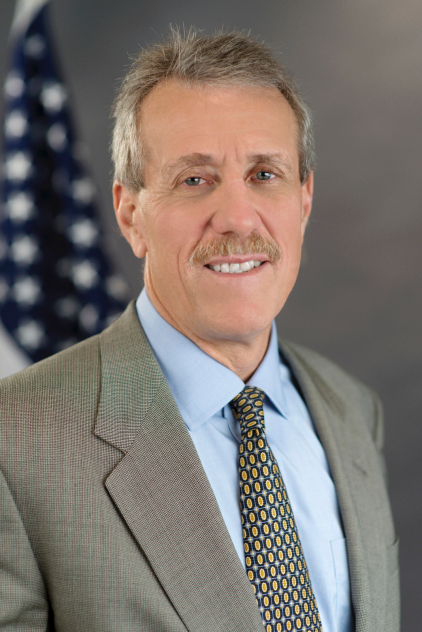 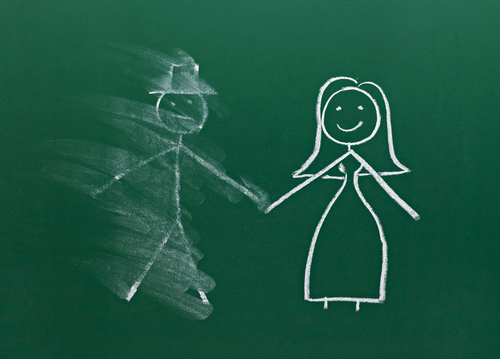 [Speaker Notes: http://ww2.cfo.com/gaap-ifrs/2015/05/secs-chief-accountant-signals-end-convergence-efforts/

 James Schnurr, the chief accountant of the Securities and Exchange Commission, said that he probably won’t recommend that the SEC should mandate IFRS or that U.S. companies should have the choice of preparing their financials under those standards.”

However, he added, “there does seem to be continued support for the objective of a single set of high-quality globally accepted accounting standards.”

In December, he gave a speech at an AICPA conference mentioning the potential alternative of allowing U.S. issuers to prepare IFRS-based financial information along with the U.S. GAAP-based information that they use for purposes of SEC filings.

Plans to mandate IFRS or give U.S. companies the chance to file under those standards “probably will not be in my recommendation” to Mary Jo White, he said in answer to an audience question.
Asked about when he expects to provide the recommendation, he refrained from specificities. “We’re pretty close to getting it to the chair’s office,” he said. “These things take a lot longer than you expect.”]
No plans or unknown
Developing plans to adopt
External Political Environment-Financial Accounting
Canada
2009*/2011
United States 
2015 ?
Japan2010*/2016 ?
China
2007
India 2011
Mexico
2012
Brazil
2010
Australia 
2005
Argentina
 2012
South Africa
2005
Adopted or will adopt
[Speaker Notes: How widespread is the adoption of IFRS around the world?Approximately 120 nations and reporting jurisdictions permit or require IFRS for domestic listed companies, although approximately 90 countries have fully conformed with IFRS as promulgated by the IASB and include a statement acknowledging such conformity in audit reports

http://www.ifrs.org/Use-around-the-world/Documents/IFRS-as-global-standards-Pocket-Guide-April-2015.PDF

As of April 2015, 94%(130/138 jurisdictions) have made a public commitment to IFRS as the single set of global accounting standards. 83% (114/138 jurisdictions) already require the use of IFRS by all or most public companies, with most of the remaining jurisdictions permitting their use.]
Adoption of IFRS
Over 12,000 companies in about 120 nations
European Union
Required to use IFRS since 2005
9,000 companies
400 trade on US markets
Switched to IFRS
Australia, New Zealand, South Africa, Singapore, Hong Kong, Philippines, Korea, Canada
Stopped creating their own GAAP and use some form of IFRS
Croatia, Costa Rica, Cyprus, Dominican Republic, Ecuador, Guatemala, Haiti, Honduras, Jamaica, Kenya, Malta, Mauritius, Napa, Oman, Panama, Tanzania, Tajikistan, Trinidad, and United Arab Emirates
Planned switch to IFRS 
India, Japan
Delayed adoption – India (postponed to April 2012)
http://www.pwc.com/us/en/issues/ifrs-reporting/publications/ifrs-status-country.jhtml
IFRS Adoption vs. Convergence
Canada, Australia – have adopted, but…
China – has converged, but allows pooling and purchase methods
India – IFRS optional, over 60 carve-outs
U.S. –  Herz: no convergence for 10-15 years (CFO.com, April 20, 2009)
[Speaker Notes: Canada: IFRS as published by IASB required from 2011. Early adoption (prior to 2011) permitted for consolidated and standalone financial statements on application to securities regulators. However, US GAAP is also acceptable for US listed issuers.

Australia: IFRS required or permitted for listed companies?
Required for consolidated financial statements. There is no longer a requirement to prepare separate standalone financial statements for the parent entity.
Version of IFRS
IFRS as adopted locally
Australian accounting standards for for-profit entities are consistent with IFRS, with the exception of some additional disclosure requirements. There are also a couple of standards and interpretations on issues that are not dealt with under IFRS, for example specific accounting requirements for general and life insurance contracts and local issues such as the accounting for Petroleum Resource Rent Tax. These are withdrawn if a particular issue is subsequently addressed by the IASB or the IFRIC.
Australian accounting standards continue to have specific provisions added for not-for-profit and public sector entities which may not always be compliant with IFRS.

Korea: Classification of debt versus equity- redeemable preference shares are in equity; under IFRS, they are in debt.]
IFRS-US GAAP Major Differences - Inventory
IFRS 
Lower of cost or net realizable value (NRV); 
LIFO - prohibited; 
Write-down reversible - allowed
US GAAP
Lower of cost or market; 
LIFO - allowed; 
Write-down reversible - prohibited
[Speaker Notes: NRV = est. selling price – est. cost to complete and sell
Market =midpoint of (replacement cost, ceiling, floor)
  Ceiling = est. selling price – est. cost to sell
  Floor = ceiling – normal profit margin]
IFRS-US GAAP Major Differences – PP&E
IFRS 
Cost model (same as GAAP)
Revaluation model (fair value based; entire class of assets)
US GAAP 
Only cost model allowed
IFRS-US GAAP Major Differences – Intangible Assets
IFRS
Purchased: cost model & revaluation model
Internally generated 
R– research expenditures (expense), 
D- development expenditures (capitalize/deferred); 
If can’t distinguish the two, expense.
US GAAP
Purchased: cost model
Internally generated: expense all
IFRS-US GAAP Major Differences – Impairment
IFRS – one step
impaired when carrying value (book value) exceeds recoverable amount.
Recoverable amount = the greater of net selling price and value in use 
Impairment loss reversible, but not to exceed what it would have been if no impairment loss had been recognized.
US GAAP – two step approach
Step 1: Recoverability test (undiscounted future cash flows)
Step 2: Impairment loss = C.V. – fair value
Impairment loss: not reversible if held for use, reversible if held for sale
[Speaker Notes: Net selling price (fair value) = asset price in active market – disposal cost
Value in use = present value of future cash flows expected to arise from continued use of the asset over its remaining useful life]
IFRS-US GAAP Major Differences – Borrowing Costs
IFRS - two alternatives
Expense all borrowing cost in the period incurred (eliminated due to convergence)
Capitalize to the extent they’re attributable to acquisition, construction, or production of qualifying assets; expense other borrowing costs
US GAAP
Capitalization of borrowing costs directly attributable to acquisition, construction, or production of qualifying assets
Convergence effort
IFRS requires capitalization, with subtle differences
[Speaker Notes: Difference from US GAAP : broader definition (include both interest and other costs such as foreign exchange gains and losses on foreign currency borrowing); includes inventories that require a substantial period to bring them to a sellable condition]
Where to Get More Information
Books
Introductory - International Accounting and Multinational Enterprises, 6th Edition by L. Radebaugh, S. J. Gray, & E. Black; OR IFRS primer: International GAAP basics, U.S. edition by I. Wiecek & N. Young
Integrated entry level - Financial and Managerial Accounting: The Basis for Business Decisions 16th Edition OR Financial Accounting 15th Edition, by Williams, Haka, Bettner, & Carcello, McGraw-Hill/Irwin, 2012
Upper level financial - International Accounting, 3rd edition by T. Doupnik & H. Perera, McGraw-Hill Irwin, 2011 OR International Accounting, 7th edition, by F. Choi & G. Meeks, Pearson, 2010
Where to Get More Information
Journals - International
The International Journal of Accounting 
Advances in International Accounting
Journal of International Business Studies
Journals - AAA
Journal of International Accounting Research
Accounting Horizons
Issues in Accounting Education
Other
Management Accounting
Journal of Accountancy
Economist
Where to Get More Information- AAACommons
Where to Get More Information- websites
Firms with web based IFRS materials: 
KPMG: www.kpmginstitutes.com/ifrs-institute/ 
Ernst & Young: a private password protected website at www.ey.com/us/ifrs.  To request an account, please contact the EY ARC Program Director, Catherine Banks, at catherine.banks@ey.com. 
PWC: IFRS Ready
www.pwc.com/extweb/aboutus.nsf/docid/70CCD8B601397905852574910075A03D
www.pwc.com/en_US/us/issues/ifrs-reporting/publications/assets/pwc-ifrs-by-country-apr-2012.pdf 
Deloitte: www.iasplus.com/index.htm; IFRS University Consortium http://www.deloitte.com/us/ifrs/consortium; Table about use (adoption or convergence or…) of IFRS by Jurisdiction: www.iasplus.com/country/useias.htm
Other
FASB: www.fasb.org/jsp/FASB/Page/SectionPage&cid=1176156245663
IASB: www.ifrs.org/Use+around+the+world/Use+around+the+world.htm
AICPA: www.aicpa.org/BecomeACPA/CPAExam/ForCandidates/FAQ/Pages/IFRS_FAQs.aspx
IAAER: www.iaaer.org/resources/
Where to Get More Information
Case Books
International Accounting: A Case Approach  edited by Schweikart, Gray and Roberts,   McGraw-Hill

Cases- Journals
Issues in Accounting Education: (e.g., Nov. 2007, vol. 22, no. 4)

Cases - websites
http://www.ifrs.com/overview/financial_listing.html(AICPA)
Accounting firms’ websites

wang@broad.msu.edu
haka@broad.msu.edu
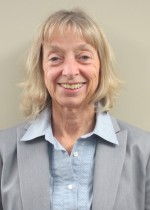 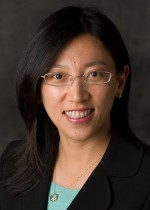